Osaka Minitheme
How to Use This Presentation
Google Slides
PowerPoint
Canva
Click on the "Google Slides" button below this presentation preview. Make sure to sign in to your Google account. Click on "Make a copy." Start editing your presentation.
Alternative: Click on the "Share" button on the top right corner in Canva and click on "More" at the bottom of the menu. Enter "Google Drive" in the search bar and click on the GDrive icon to add this design as a Google slide in your GDrive.
Click on the "PowerPoint" button below this presentation preview. Start editing your presentation.
Alternative: From Canva template file, Click on the "Share" button on the top right corner in Canva and click on "More" at the bottom of the menu. Enter "PowerPoint" in the search bar and click on the PowerPoint icon to download.
Click on the "Canva" button under this presentation preview. Start editing your presentation. You need to sign in to your Canva account.
Table Of Contents
1
Elaborate on what you want to discuss.
History
2
Elaborate on what you want to discuss.
Tradion
3
Elaborate on what you want to discuss.
Modernity
1
History
Elaborate on what you want to discuss.
Welcome To Presentation
I'm Rain, and I'll be sharing with you my beautiful ideas. 
Follow me at @reallygreatsite to learn more.
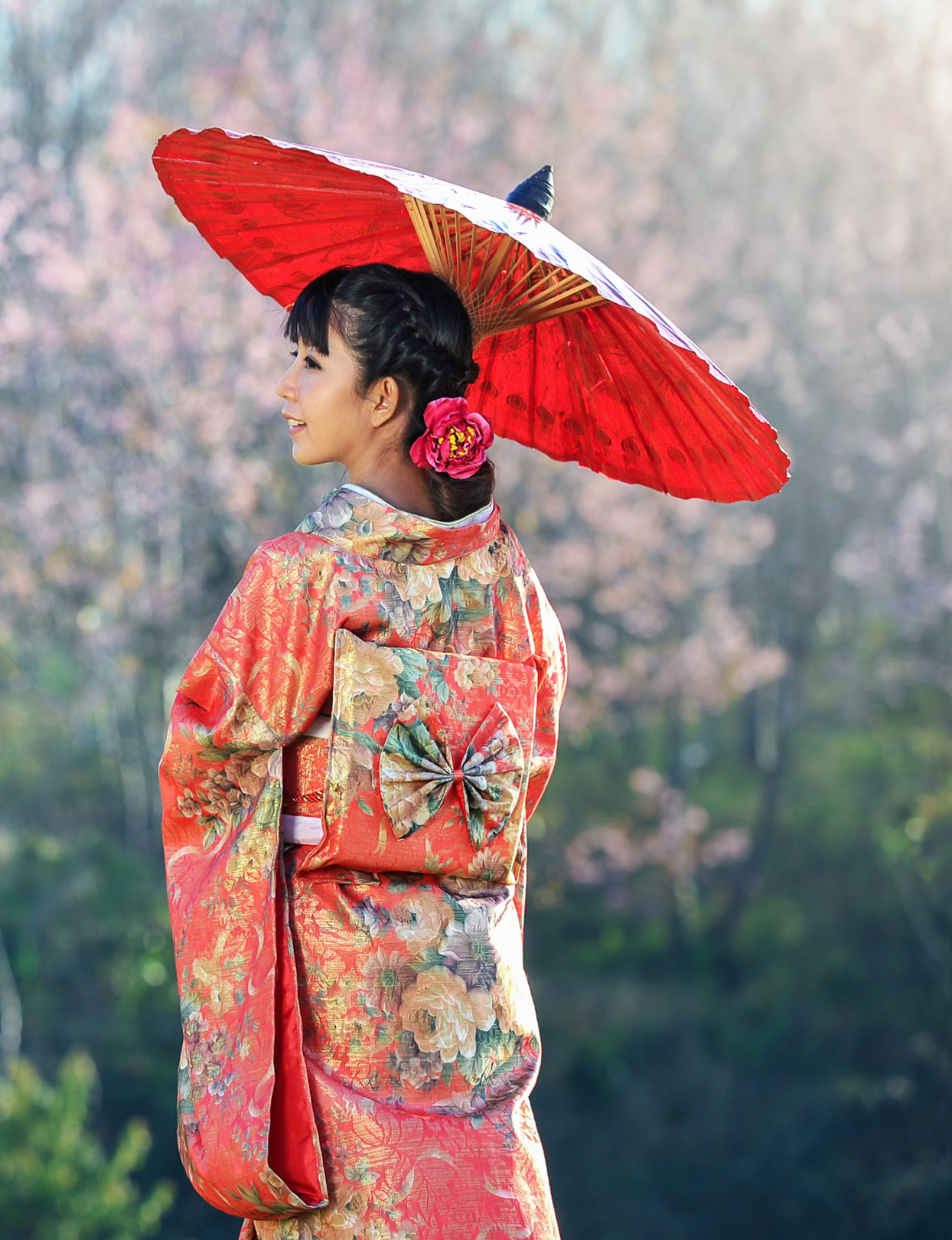 Write Your Topic or Idea
Elaborate on what you want to discuss.
Add a main point
Add a main point
Add a main point
Write your topic
Briefly elaborate on what you want to discuss.
Briefly elaborate on what you want to discuss.
Briefly elaborate on what you want to discuss.
2
Tradion
Elaborate on what you want to discuss.
Write your topic
Topic One
Topic One
Elaborate on what you want to discuss.
Elaborate on what you want to discuss.
Topic One
Topic One
Elaborate on what you want to discuss.
Elaborate on what you want to discuss.
Gallery Image
What can you say about your projects? Share it here!
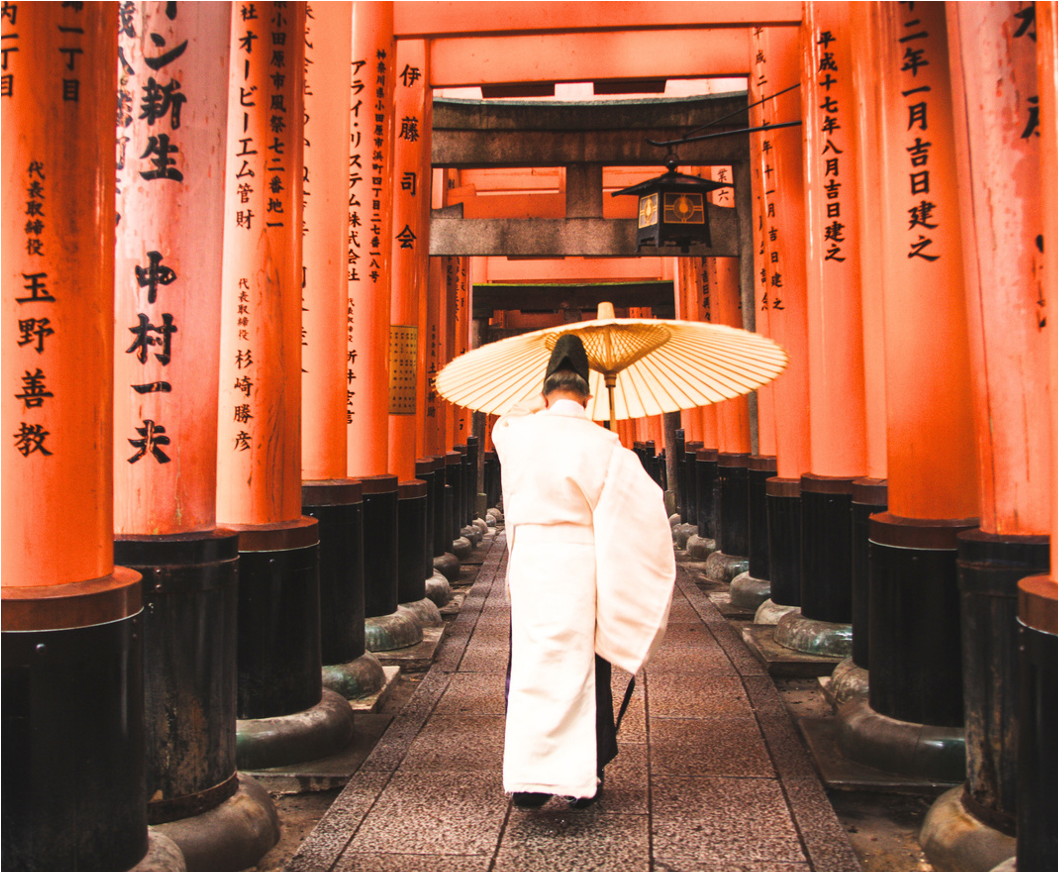 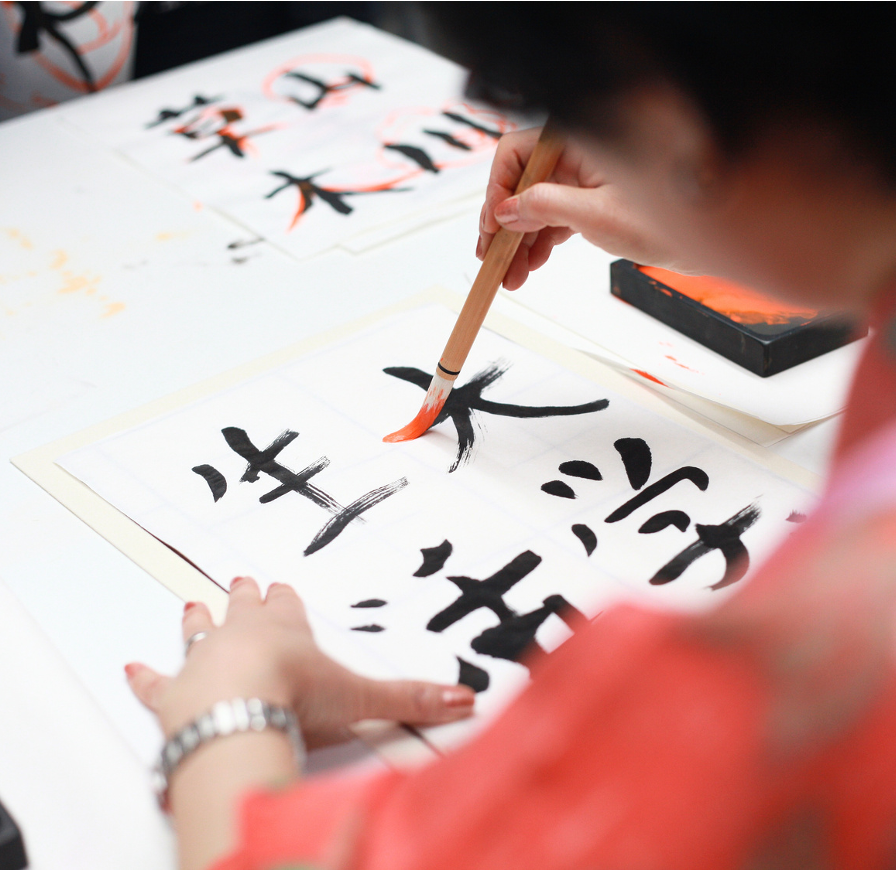 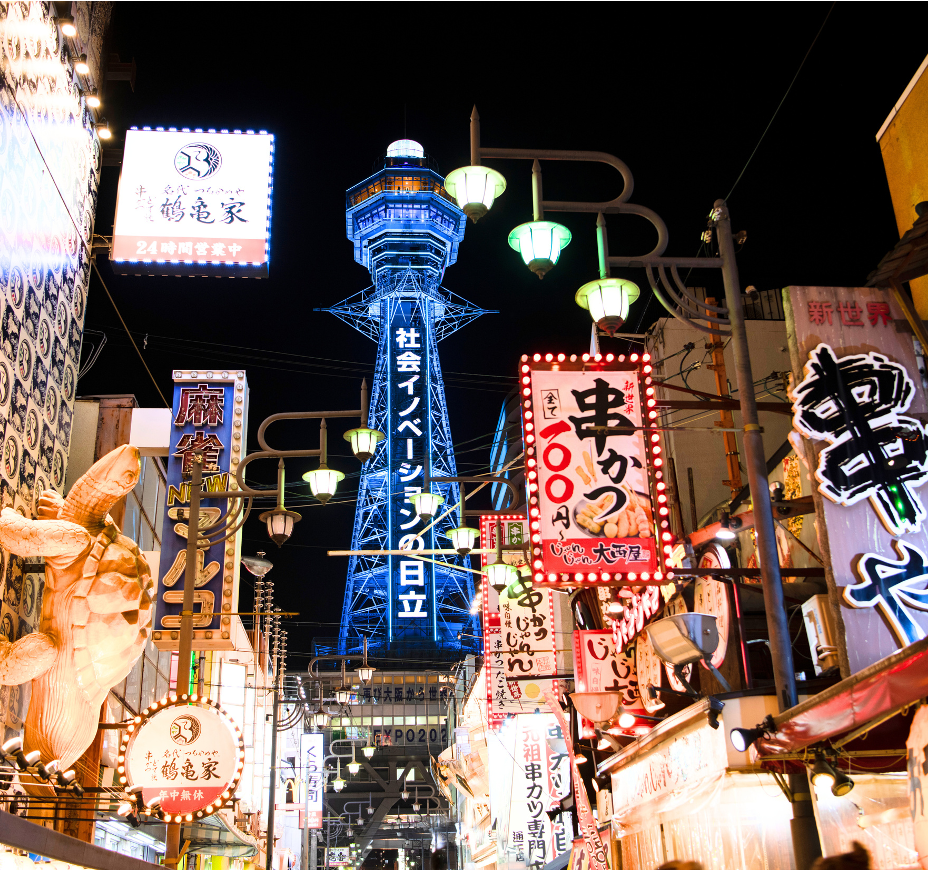 Add a Timeline Page
Add a main point
Add a main point
Add a main point
Add a main point
Elaborate on what you want to discuss.
Elaborate on what you want to discuss.
Elaborate on what you want to discuss.
Elaborate on what you want to discuss.
Team Members
Elaborate on what you want to discuss.
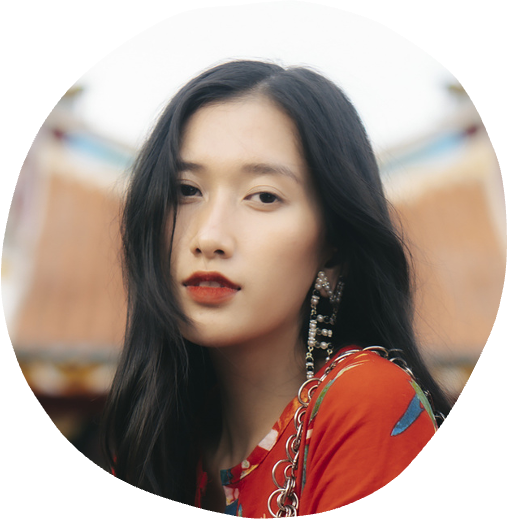 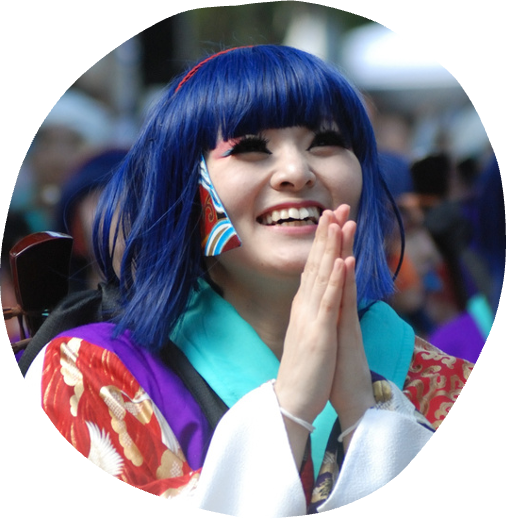 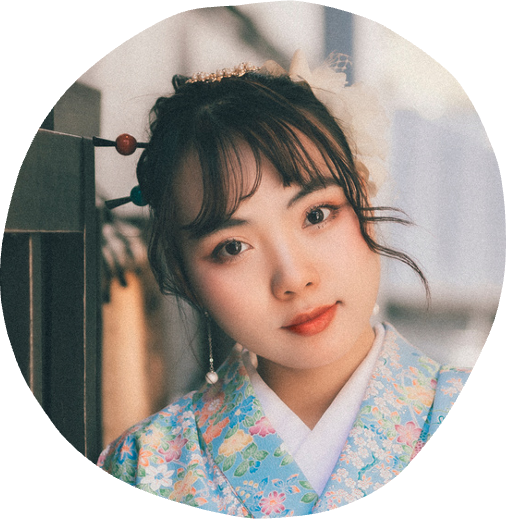 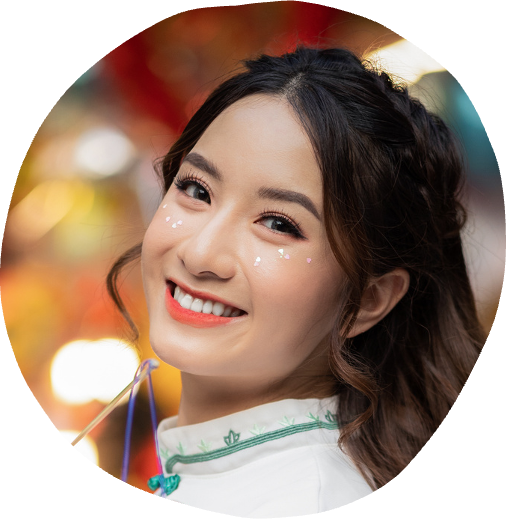 Name
Name
Name
Name
Title or Position
Title or Position
Title or Position
Title or Position
3
Modernity
Elaborate on what you want to discuss.
Write Your Idea
A picture is worth a thousand words
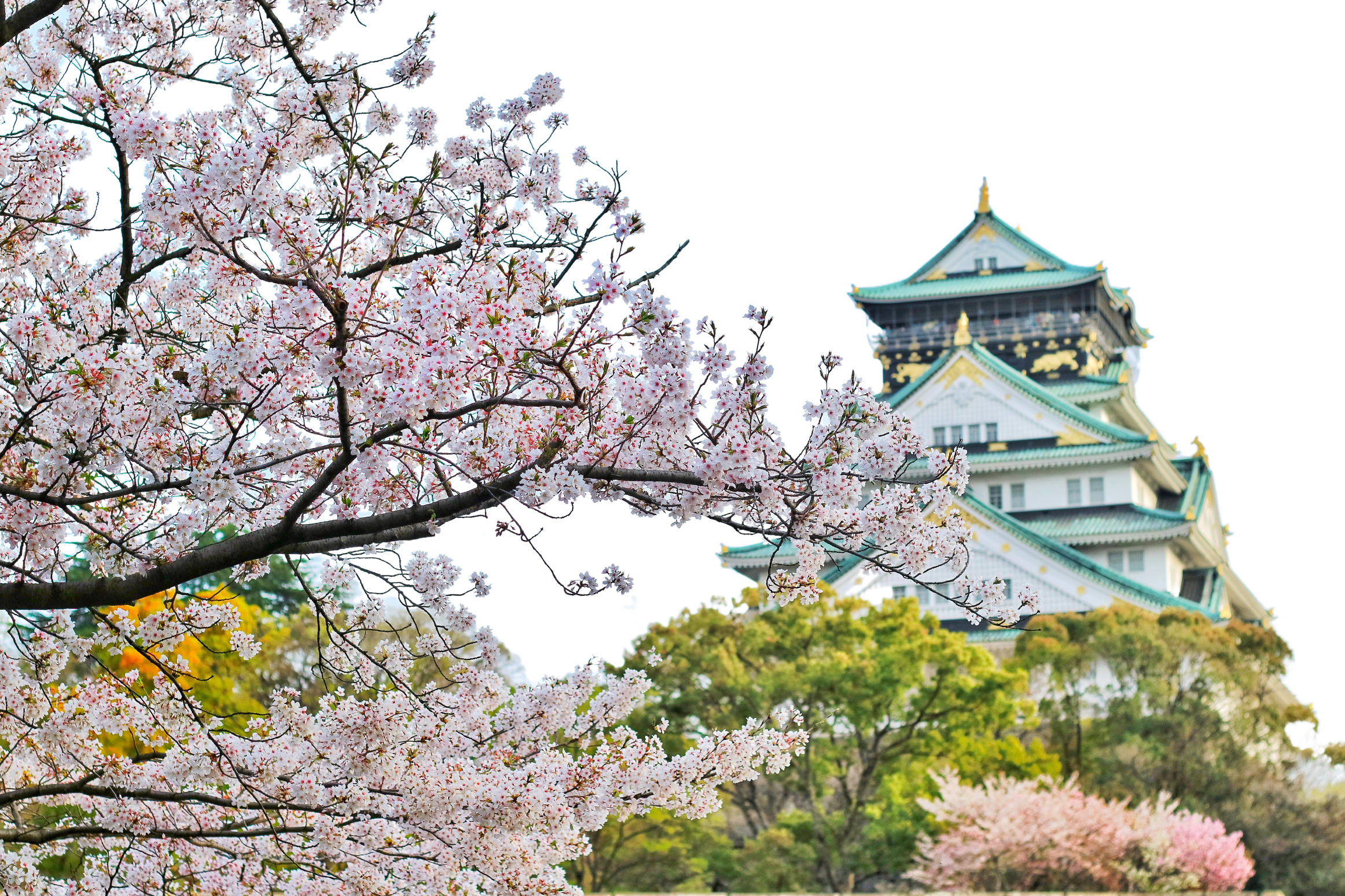 123,456,789
Elaborate on the featured statistic.
Write an original statement or inspiring quote
— Include a credit, citation, or supporting message
Contact Us
123 Anywhere St., Any City,ST 12345
123-456-7890
hello@reallygreatsite.com
@reallygreatsite
reallygreatsite.com
Thank you!
Write a closing statement or call-to-action here.
Resource 
Page
Use these design resources in your Canva Presentation.








You can find these fonts online too. 
Happy designing! 

Don't forget to delete this page before presenting.
This presentation template uses the following free fonts:
Titles: Arsenica Antiqua
Headers: Amazing Slab
Body Copy: Oranienbaum
Market Research
35%
43%
60%
Elaborate on the featured statistic
Elaborate on the featured statistic.
Elaborate on the featured statistic.
Elaborate on the featured statistic.
Credits
This presentation template is free for everyone to use thanks to the following:
SlidesCarnival for the presentation template
Pexels for the photos
Happy designing!